Вуглеводи
загальна формула вуглеводівCx(H2O)y
Моно-сахариди
загальна формуламоносахаридів СnH2nOn
класифікація моносахаридів - на основі кількості  атомів карбону в молекулі
Триозитри атоми карбонуC3H6O3
приклад тріозигліцеринальдегід
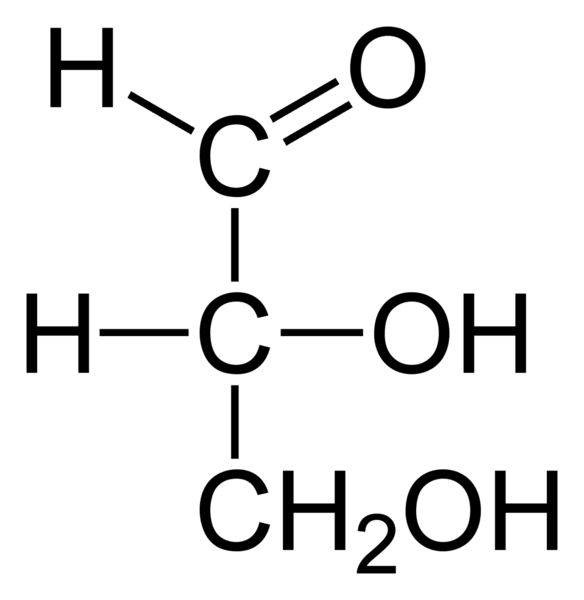 Тетрозичотири атоми карбонуC4H8O4
приклад тетрози еритроза
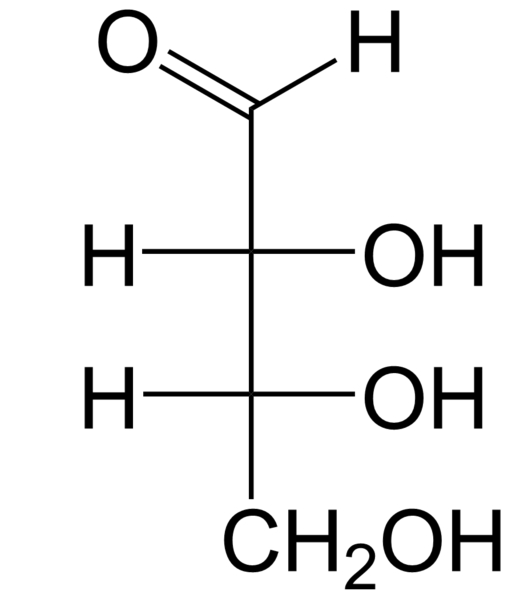 Пентозип'ять атомів карбону C5H10O5
приклад  пентозирибоза C5H10O5
дезоксирибозабез одного атому оксигену  C5H10O4
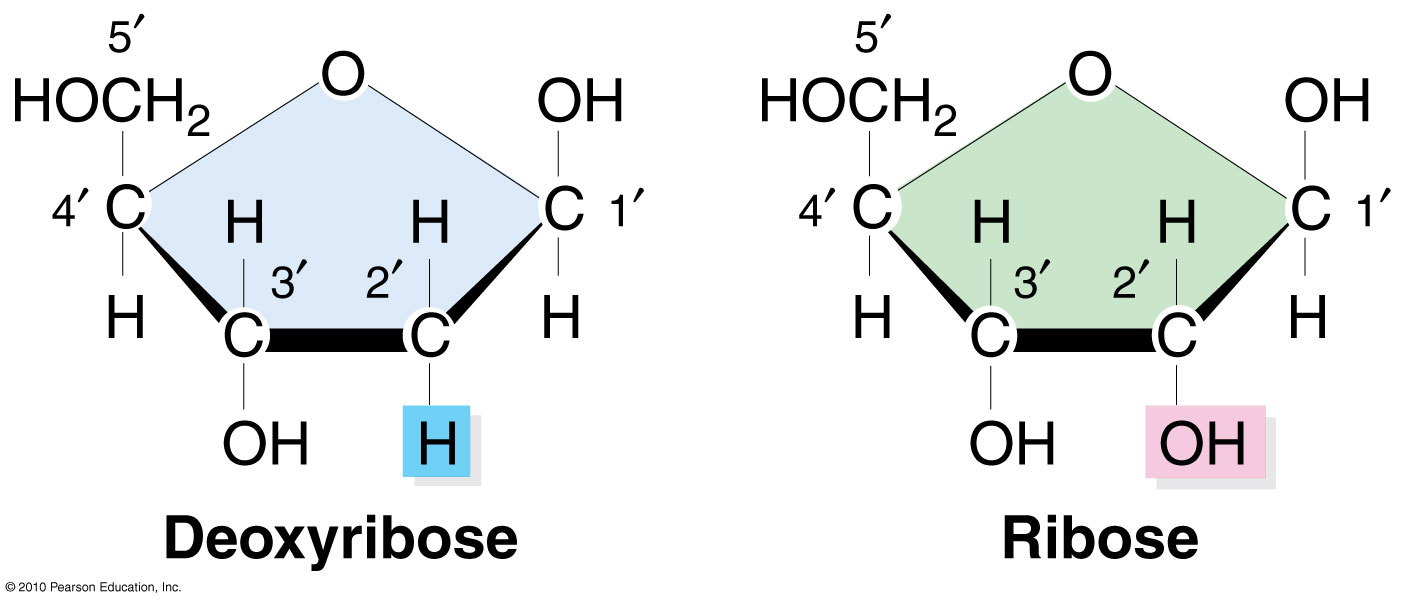 Гексози
 шість атомів карбону C6H12O6
глюкозавиноградний цукордекстрозаальдегідоспиртC6H12O6
фруктозаплодовий цукоркетоспиртC6H12O6
галактозаC6H12O6
Олігосахаридискладаються з 2–10 моносахаридів
Дисахариди C12H22O11
cахарозабуряковий цукортростинний цукорглюкоза + фруктоза
лактозамолочний цукорглюкоза + галактоза
мальтозасолодовий цукорглюкоза + глюкоза
трегалозаміститься в грибах глюкоза + глюкозаα, α-глікозидний зв'язок
Полісахариди
Крохмальамілоза + амілопектин
амілоза (20%)мономер - глюкоза
амілопектин (80%) мономер - глюкоза
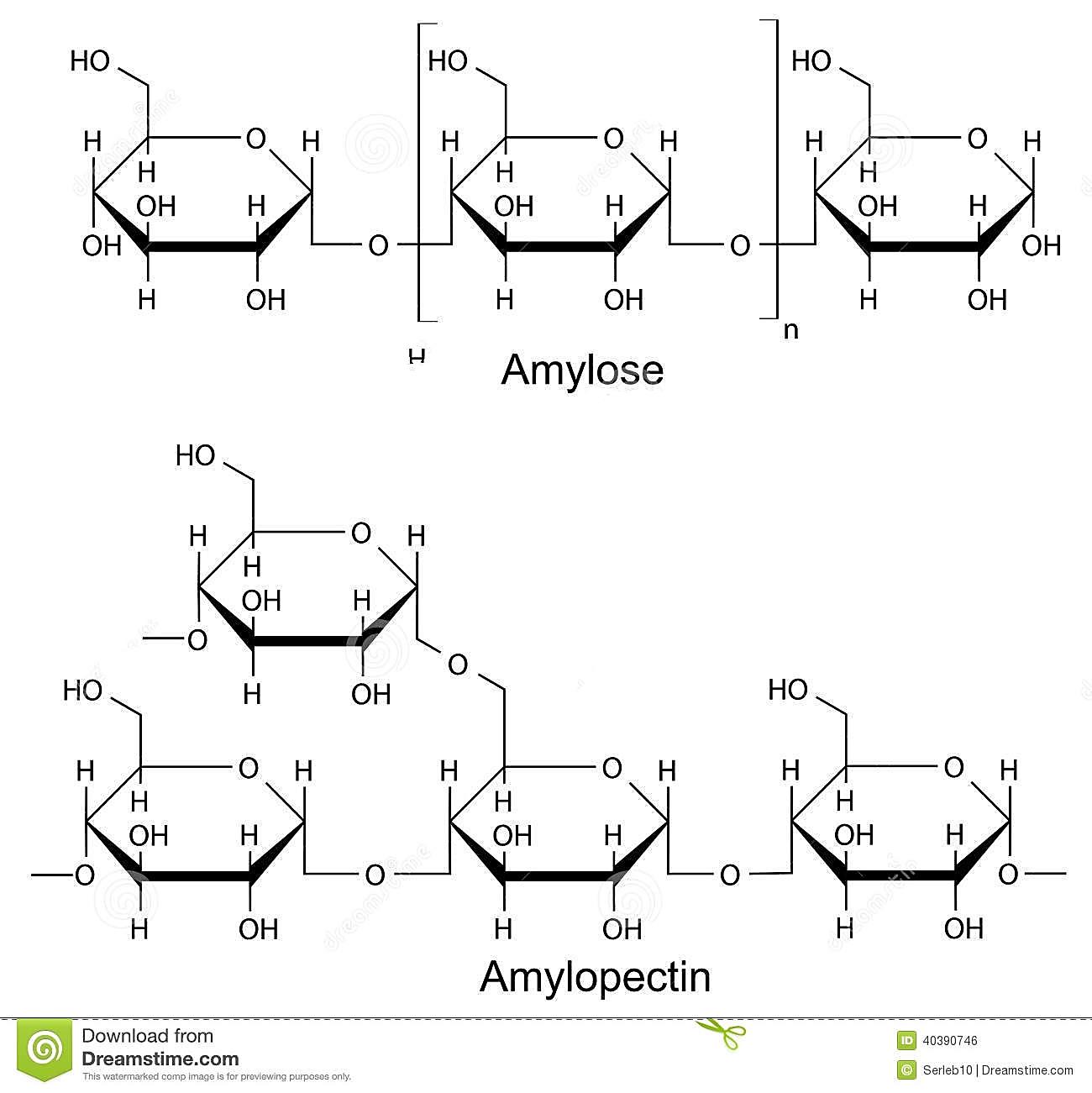 крохмальне зерно
 картоплі
забарвлення  йодом
 крохмальних зерен
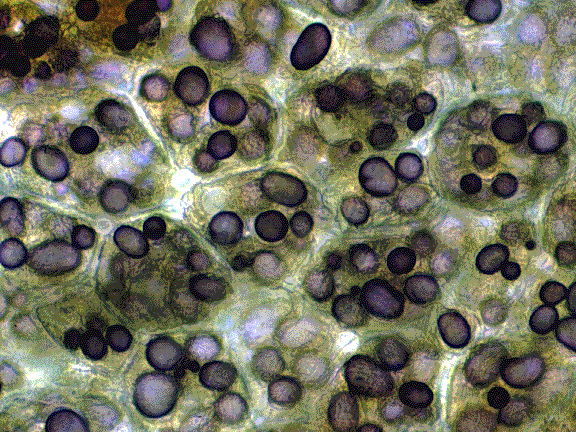 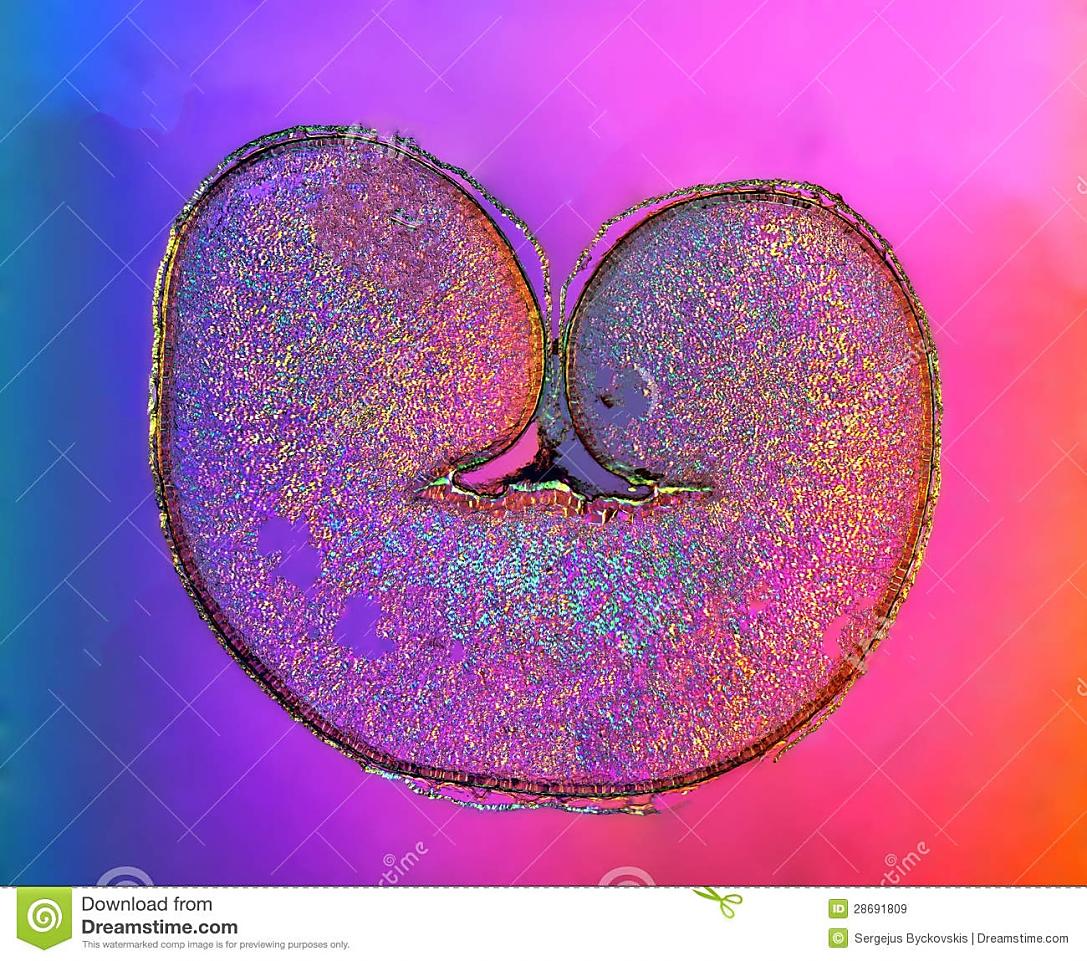 Целюлоза(клітковина)мономер  глюкоза
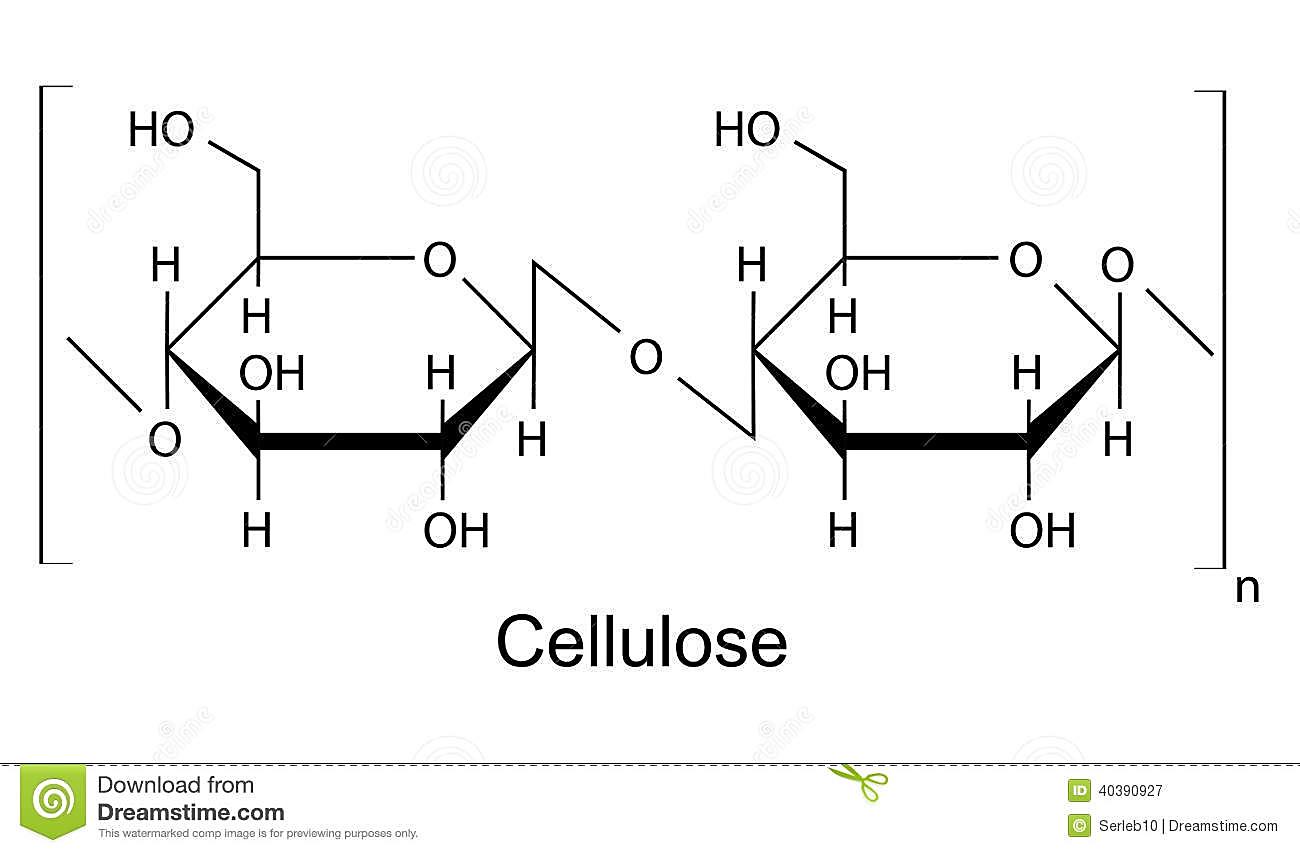 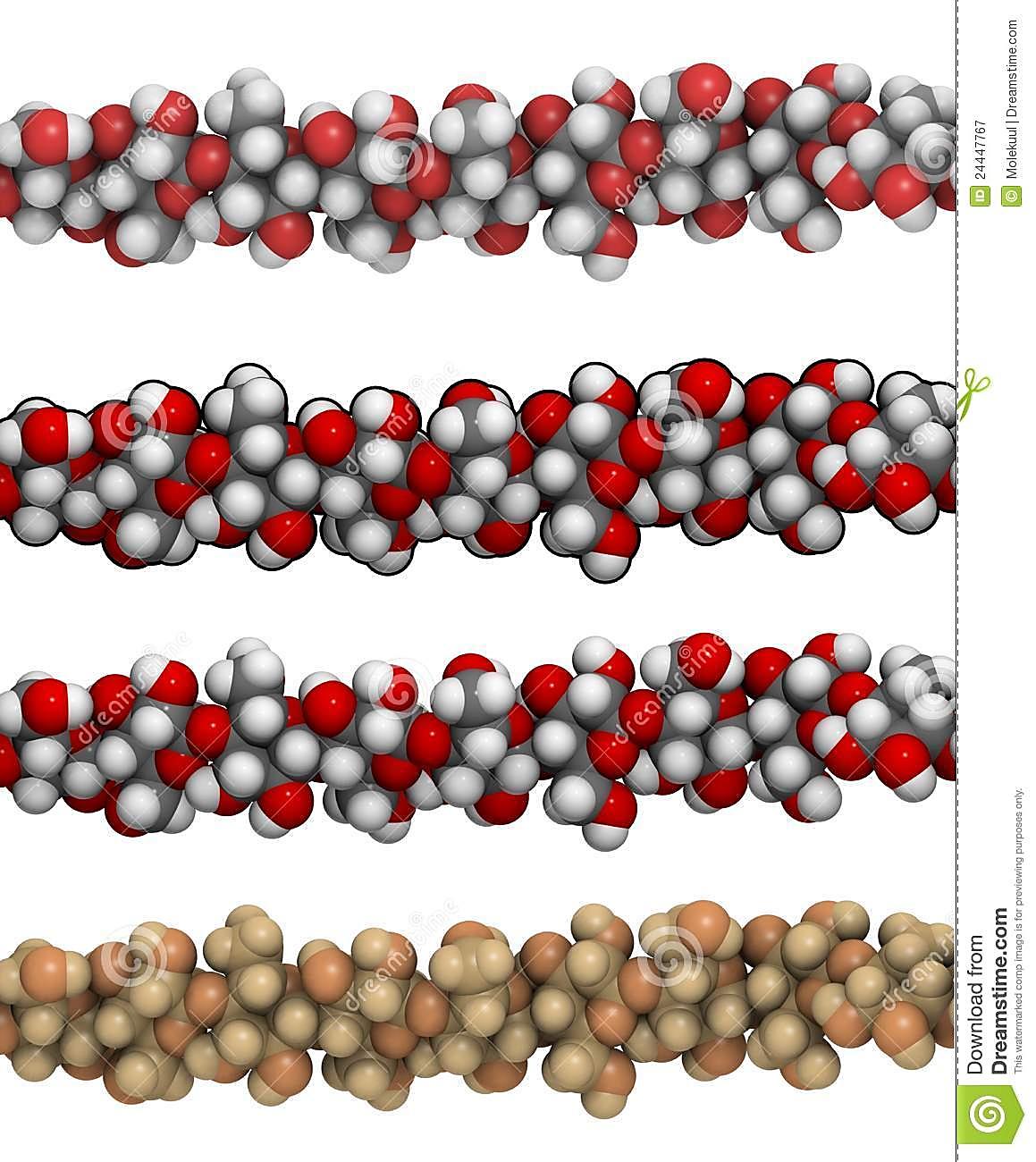 Глікогенмономер  глюкоза
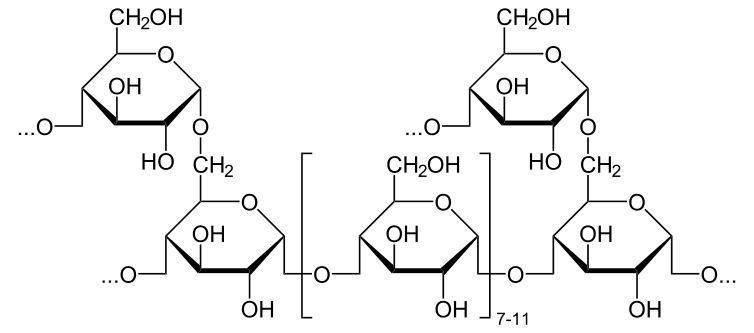 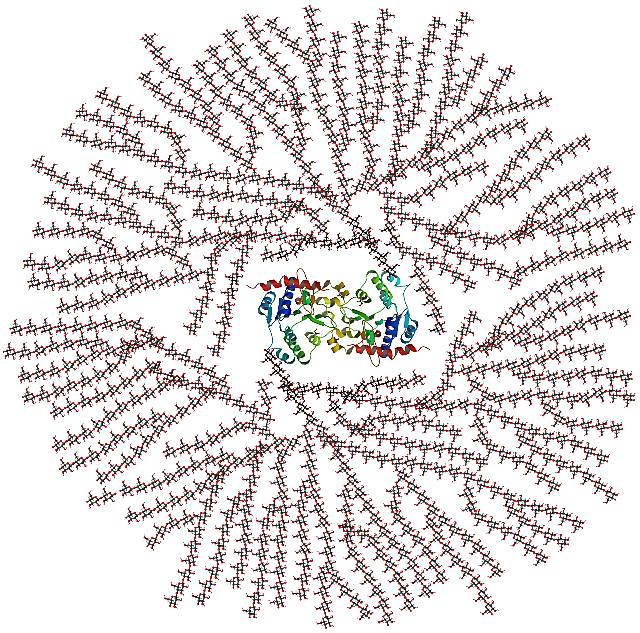 Інулінмономер  фруктоза
значний вміст інуліну – у представників родини Складноцвітих
цикорій
топінамбур
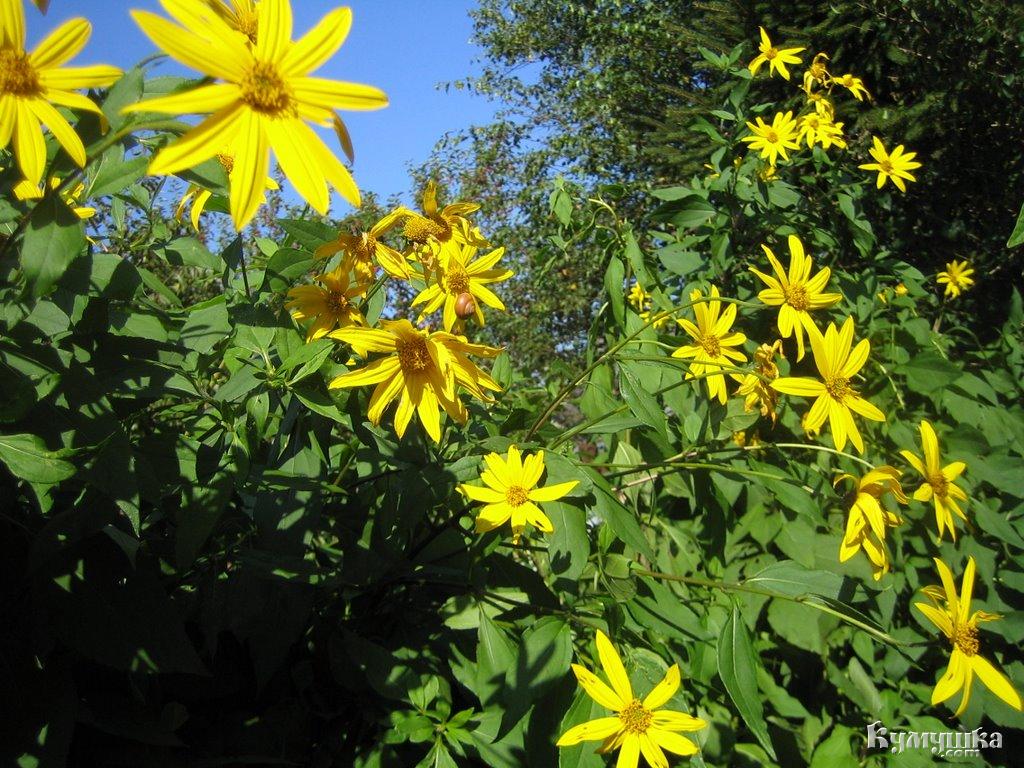 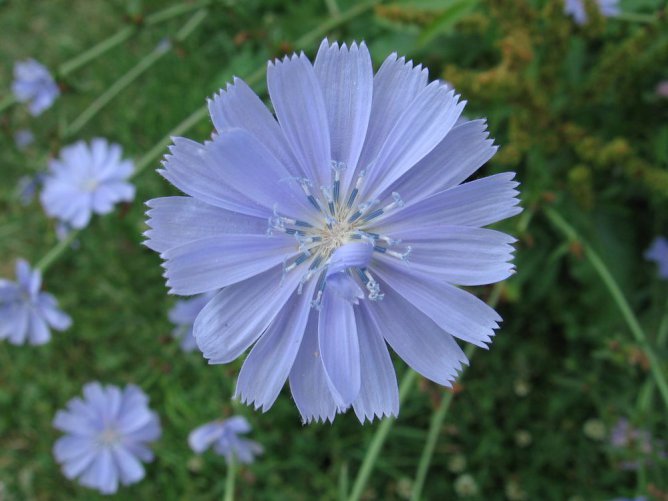 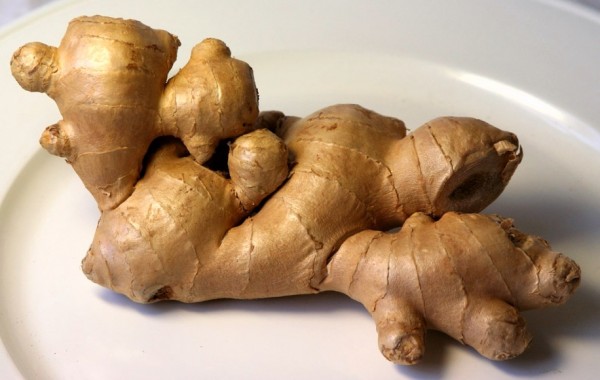 кореневі бульби топінамбуру
Хітинмономер -   ацетилглюкозамін
Пектинмономер -   галактуронова кислота
Функції вуглеводів
Енергетичнафункція1г – 17,6 кДж
Структурна функція
вуглеводи є основним компонентомклітинної стінки:целюлоза - у рослин  хітин - у грибів
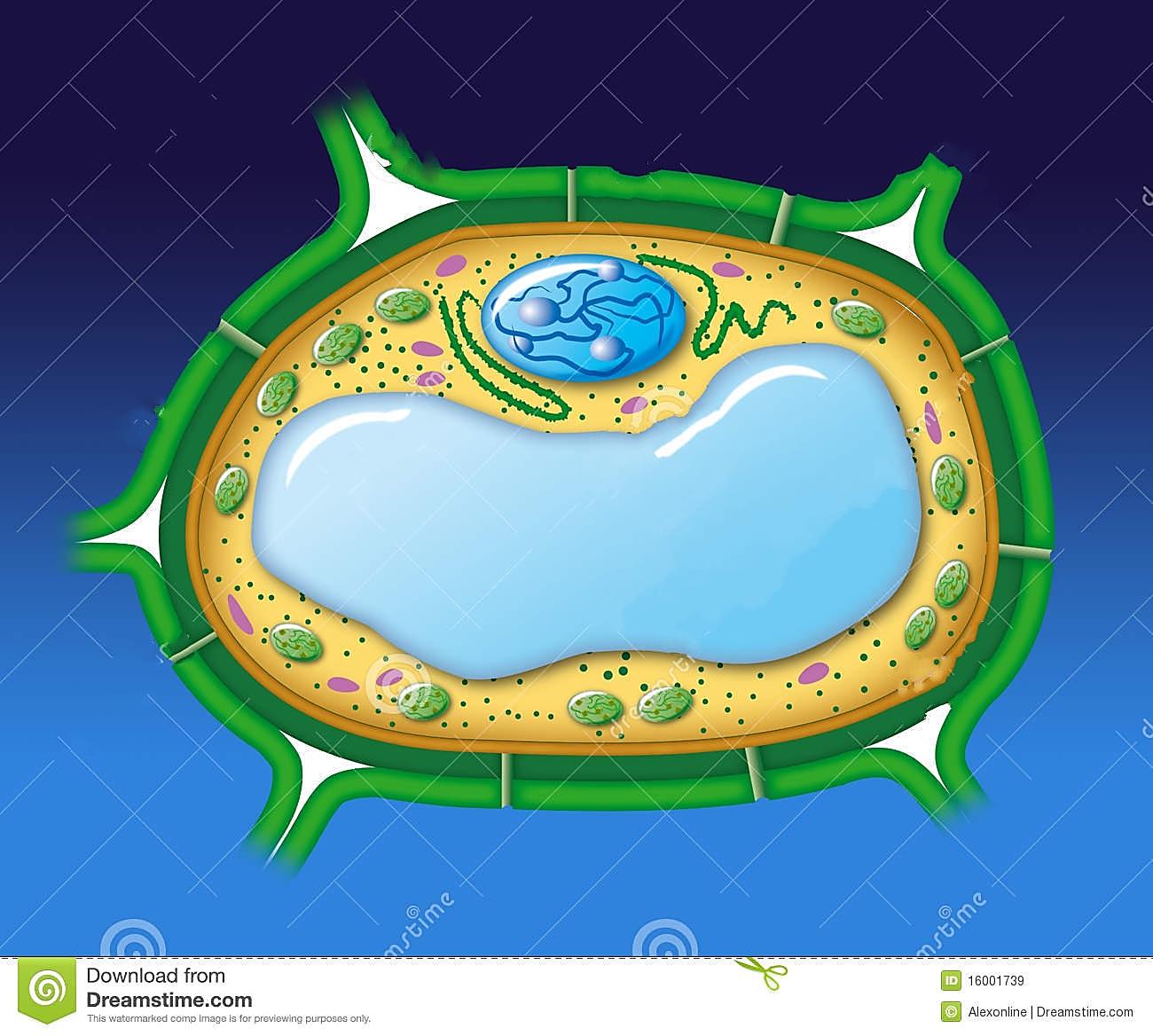 кутикулаЧленистоногих складається з хітину
кутикула
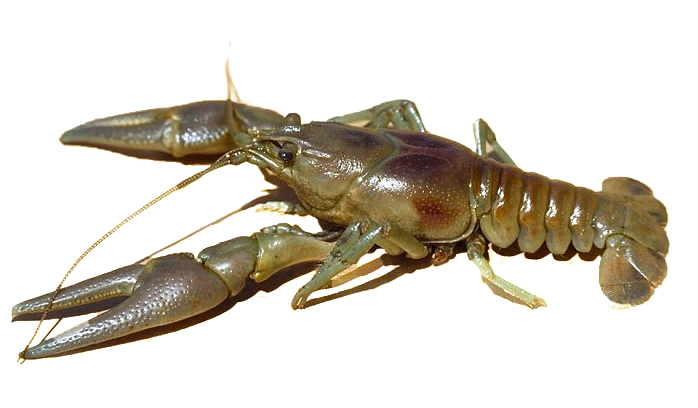 Пластичнафункція(функція накопичення)
глікоген утворює депо (storage) печінка  м'язи
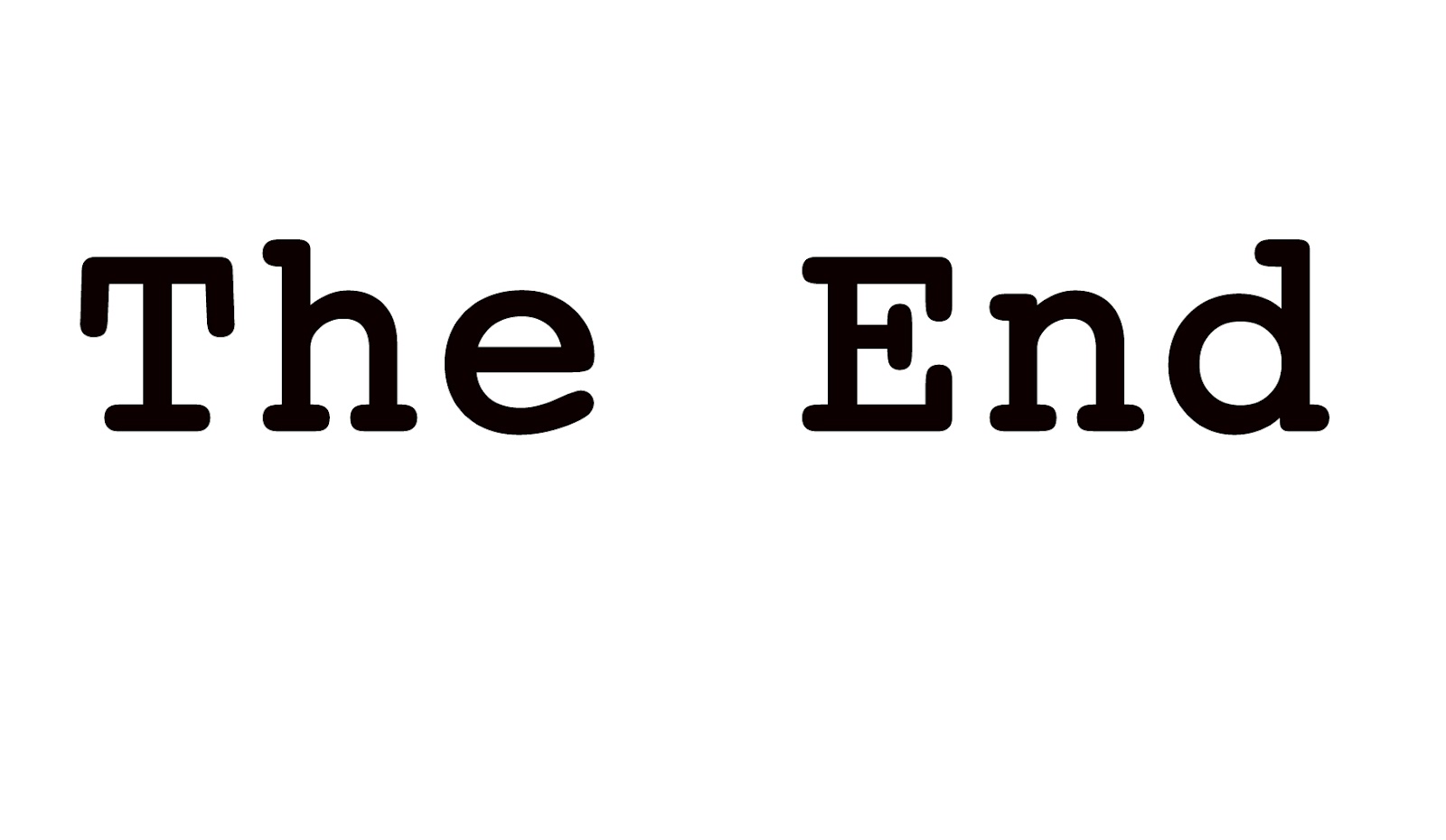